The effect of Covid-19 on Business Decision Making
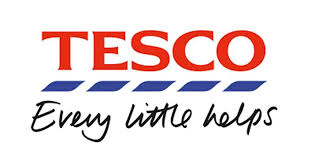 Kane Kalton
Information about my company
-Tesco Plc is a British multinational groceries and general merchandise retailer. The headquarters is located in Welwyn Garden City, Hertfordshire England. Tesco is the 3rd largest retailer in the world, measured in gross revenues and also the 9th largest measured in revenues. Altogether Tesco have 6800 shops located in 7 countries in Asia and Europe. Tesco has over 450,000 employees over all of their stores. In the relation to the groceries market in the UK, Tesco are the leader of a market share with around 28.4%.
In 1919 Jack Cohen founded Tesco which started with him selling war surplus groceries from the market. The first Tesco was opened in September 1931 and by 1947 Tesco was floated on the London stock exchange.
Tesco has many core purposes and values. Their main purpose is “serving shoppers a little better everyday”.  Tesco was built with a simple mission to be the champion of customers, and to help the customers enjoy having a better quality of life and an easier way of living. Serving customers is at the heart of everything that Tesco do from the staff in stores
FINANCE
-Like all companies at the moment, Tesco has been affected by the Corona Virus. For Tesco it has been a negative impact, Tesco has said that it could take a hit between £630m and £925m due to the corona virus, which is including cost increases in payroll, store expenses and distribution. This could mean that they could be making a loss in revenue as the costs are relatively high and also could be low due to the lack amount of people not leaving their homes
-The industry date showed UK grocery sales have jumped up by more than a fifth of what it originally was , the record hit £10.8b meaning this could bring in more revenue.
-Lots of panic around the Virus has drained certain items from supply chains, meaning that the sales for Tesco has jumped up to around 30% more. This allows their to be potential for the company to increase their profits
-The costs going out of the company would be to do with the staff protection. The staff would need gloves, plastic shields on tills and have easy access to hand-sanitiser. If you are funding for all this protective gear to all the different stores, then the money going out is just going to get larger and larger.
-Tesco have also had to recruit 45,000 new employees due to other employees being off sick or self-isolating. This brings a big toll on the company , because it results in payroll costs to be around £405m going out all at once.  Another reason for more employees would be because of panic buying , so more staff are needed to keep everyone in line.
Marketing
The way that Tesco uses its marketing is to promote social distancing measures for safety against corona virus. A video was uploaded which involved members of staff explaining what Tesco are doing to be safe at these in their stores. This involved reduced customers in the store at any given time and plenty of cleaning stations such as free hand sanitiser. Another way that they have done is to but boxes on the floor around the store and especially around the tills so people can stand in them and stay 2 meters apart from each other. This is good that Tesco did this because it is spreading awareness on corona virus and the dangers of it, but while also being able to stay open in a safe manner.
Operations
-Tesco have already worked very closely with their supplier partners to simplify their range, allowing it to meet the needs of people during this crisis. Panic buying caused sales to rise by 30% which cleared the supply chain of certain items such as the essentials including milk, toilet role, soap and pasta.
-Tesco couldn’t meet the demand at first as the online grocery shopping capacity increases by 20%. They could facilitate for all customers at the beginning of the crisis
-in order to try and meet this demand, Tesco have reduced the stock of certain items such as skimmed milk which helps their suppliers to focus on meeting the demand for the key products 
-it could be suggested that the quality of certain products have gotten poorer. This is because there is an increases demand meaning production has been sped up, which makes faulty items more likely to occur
Human Resource management
-Tesco will begin to send out coronavirus testing kits for shop workers. They will be testing for critical workers who are experiencing symptoms. This shows that they care about their staff and want to keep and good employer and employee relationship
-They have recruited 50,000 temporary workers in order to match the demand of essential items as well as filling in for absences in staff who are sick or self-isolating. 41000 staff are absent from Tesco each day, so then the temporary employees can make this up.
-Tesco announced through their website that they are giving a 10% bonus on the hourly rate for hours worked to colleagues across its stores , distribution centres and customer engagement centres. Front line salary managers will also receive this 10% but on actual hours work. This is because tesco has recognised the incredible effort and challenges that lie ahead for their staff. This shows us that they have a good relationship with their employees and appreciate the work they are doing.
MORE EXAMPLES ON HOW BUSINESSES HAVE BEEN EFFECTEDFinance
Corona Beer – An article from the independent shares how the owners of corona report a 132m loss following the outbreak of the disease. This is a financial factor as it means that the company cant make a profit . It also says how the business is facing its worse quarter in 10 years because of the outbreak. It is because the beer name is the same at the virus name , so the people are less likely to buy because they are put off buying it.  Also it is because less people are going out as pubs and bars are closing . This has meant that the chief executives bonus has been cut.
Marketing
McDonalds – Corona virus has meant that all McDonalds stores have been shut to reduce the spread .An article  shares how McDonald are letting customers choose what’s on the menu when the fast food stores re-opens. This means customers have the chance to tailor the menu to their specific tastes which will draw customers into McDonalds when its opened again. It is thought that this will be done using a twitter poll. This means the company are keeping a good relationship with their customers and clients, which is done by using this effective marketing technique.
Human resources
British Airways – according to ITV news is set to make up to 12000 workers redundant meaning that they are having to let people off and fire them . This airline has suffered from the pandemic as passenger numbers have dropped dramatically. It is likely that people who work for British airways will loose their job. In an interview the company’s CEO,  Alex Cruz said “we are taking every possible action to conserve cash”. This would explain why they are cutting over 12000 jobs for their business as this is a very difficult time for the business.